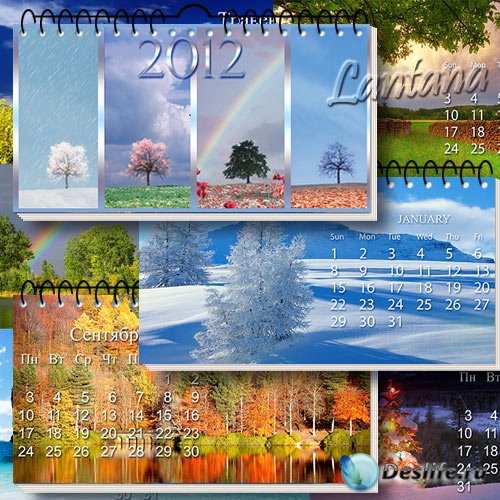 Времена года
Воспитатель
ГБДОУ № 196
Кировского р-на
Пчелкина Т.А.
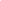 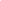 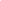 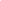 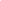 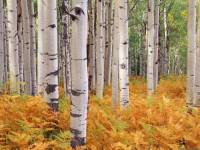 Пусты поля, мокнет земля,Дождь поливает, когда это бывает?


    
    И. Токмакова
   Опустел скворечник,Улетели птицы,Листьям на деревьяхТоже не сидится.Целый день сегодняВсе летят, летят...Видно, тоже в АфрикуУлететь хотят.
ОСЕНЬ
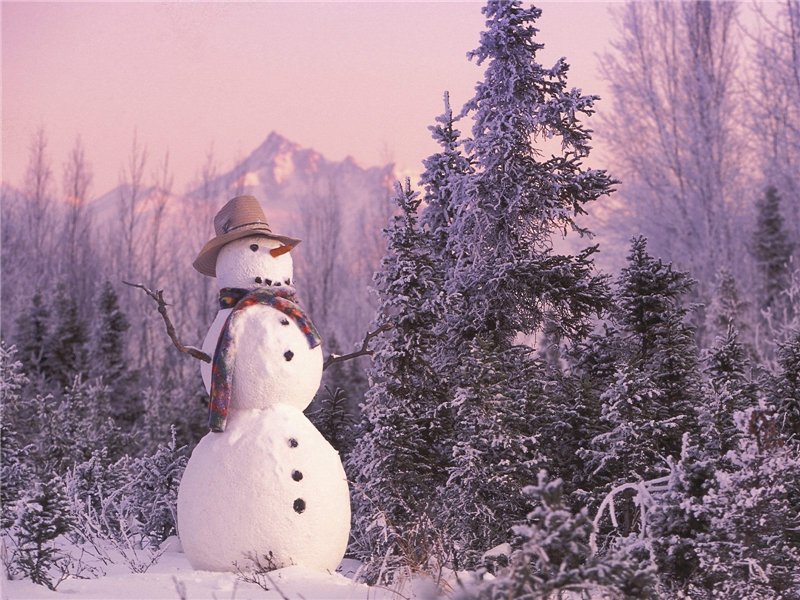 Снег на полях,
 лёд на водах,
Въюга гуляет когда это бывает
Ирина Черницкая
Пришла зима весёлая
 с коньками и салазками
С лыжнёю припорошеной,
С волшебной старой сказкою
На елке разукрашеной 
Фонарики качаются
Пусть зимушка веселая
Подольше не кончается
зима
Тает снежок, ожил лужок. День прибывает. Когда это бывает?
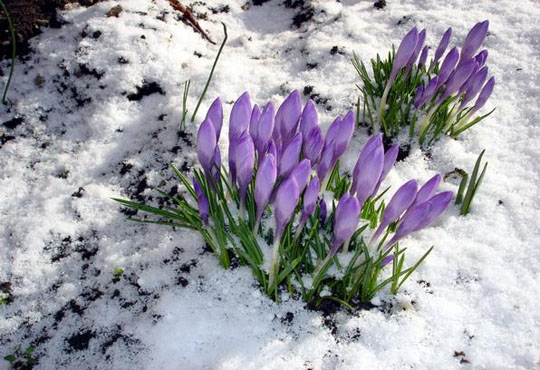 Борис Заходер
На полянке, у тропинкиПробиваются травинки.С бугорка ручей бежит.А под ёлкой снег лежит.
ВЕСНА
Солнце печёт, липа цветёт. Рожь поспевает, когда это бывает?
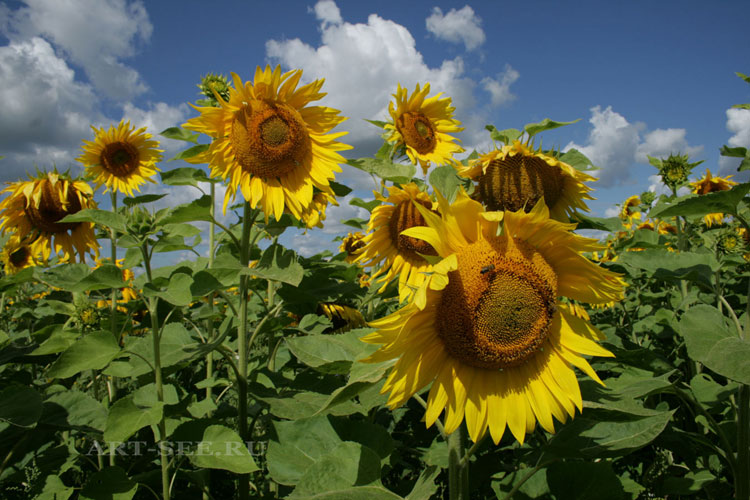 Самуил Маршак
Пришел июнь."Июнь! Июнь!" -В саду щебечут птицы.На одуванчик только дунь -И весь он разлетится.
ЛЕТО
Времена года
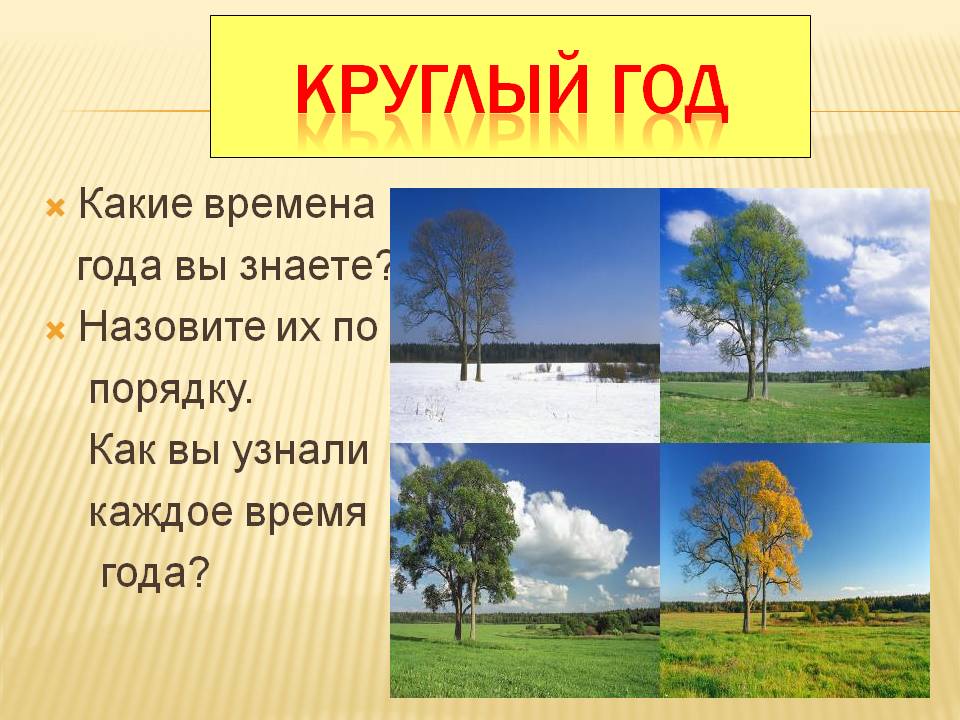 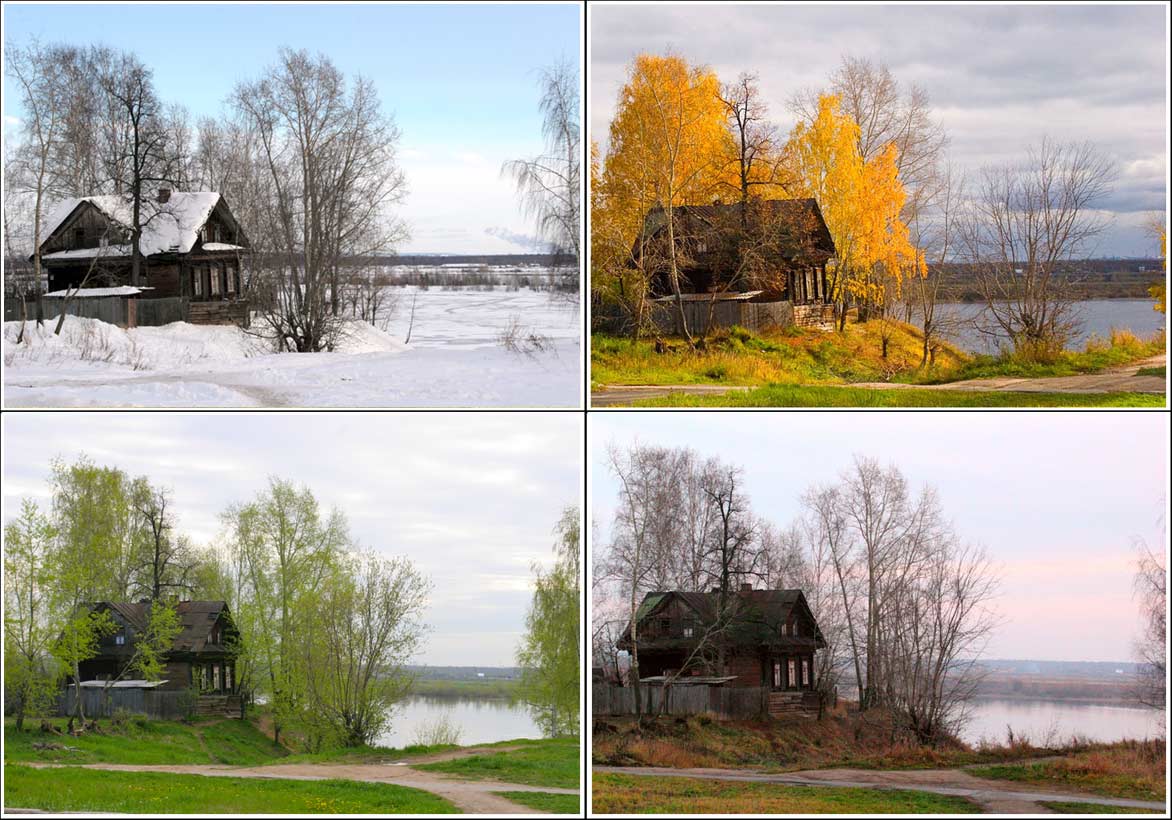 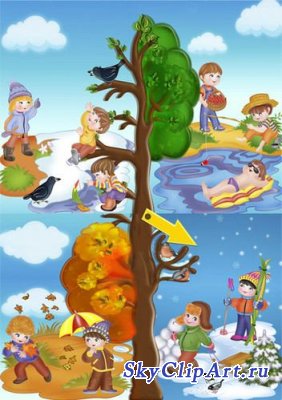 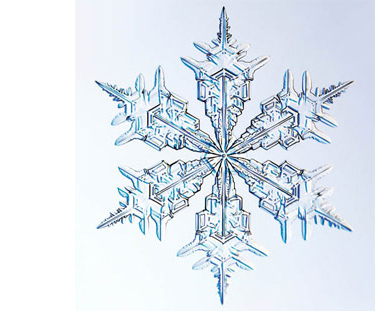 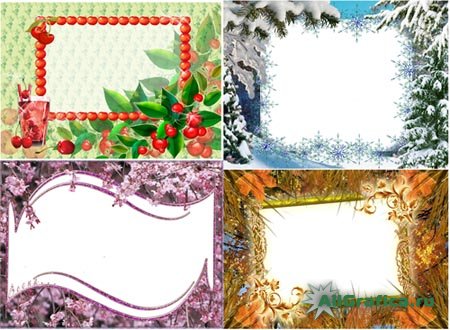 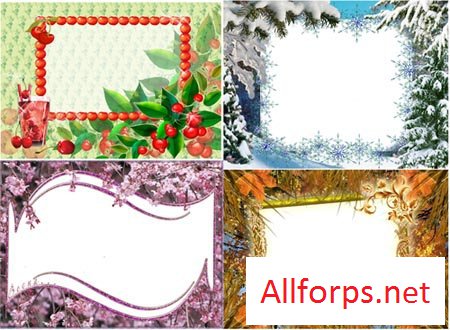 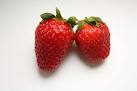 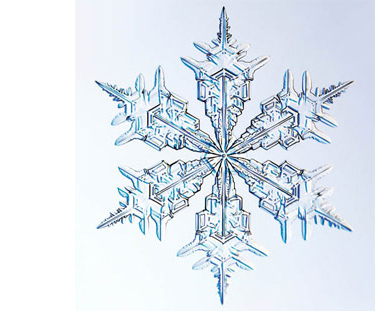 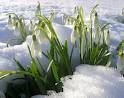 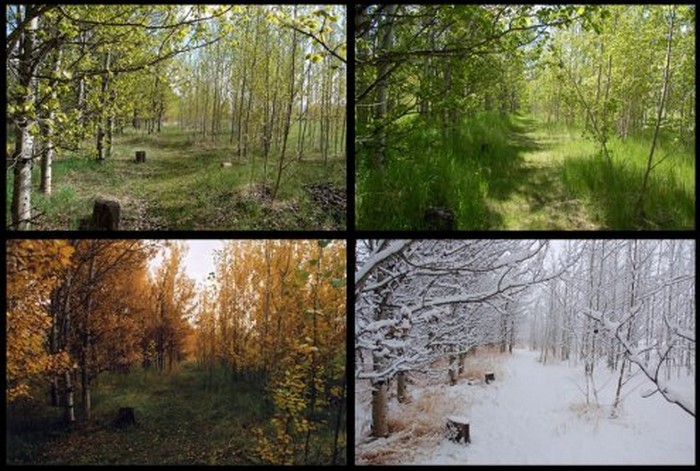 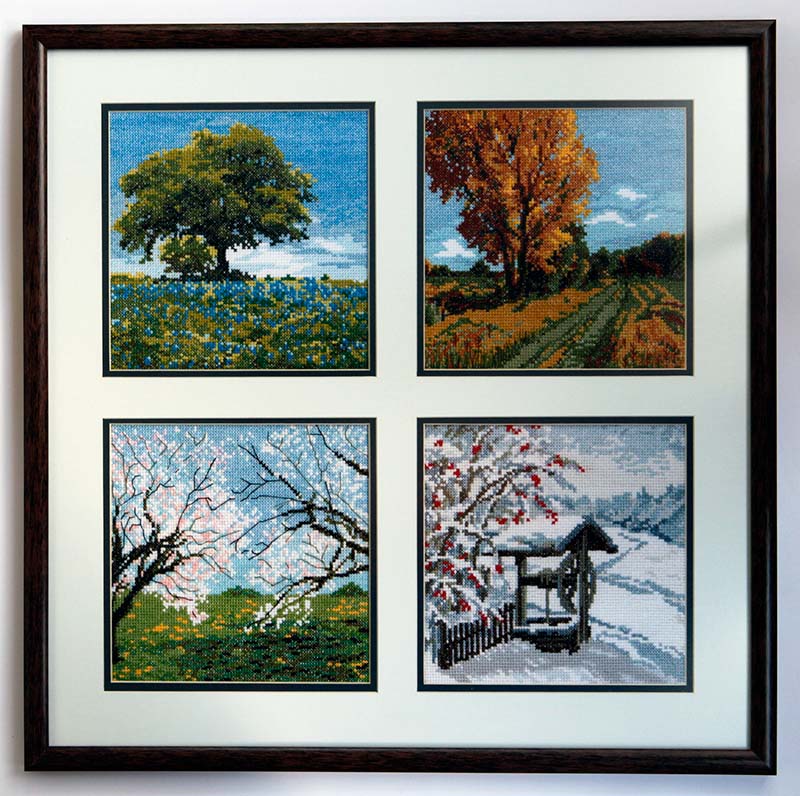 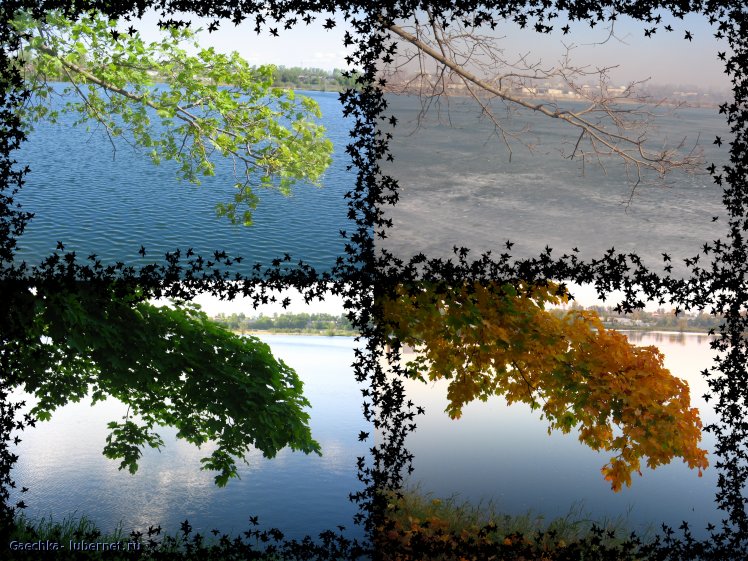 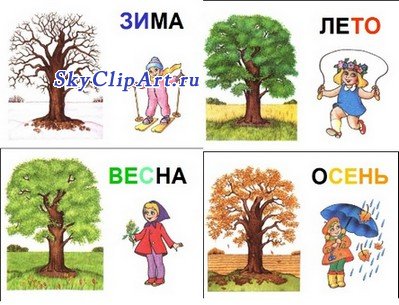 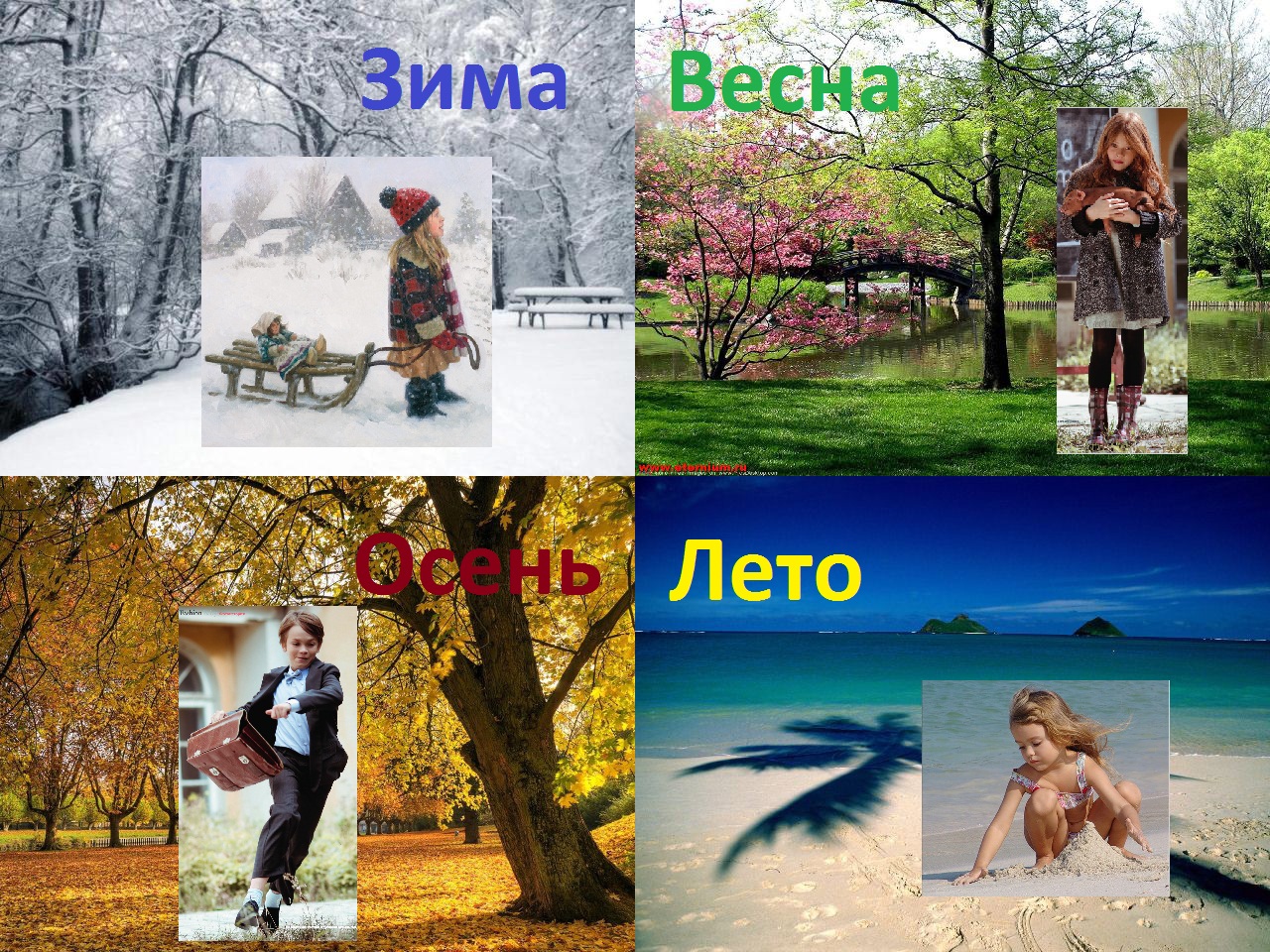 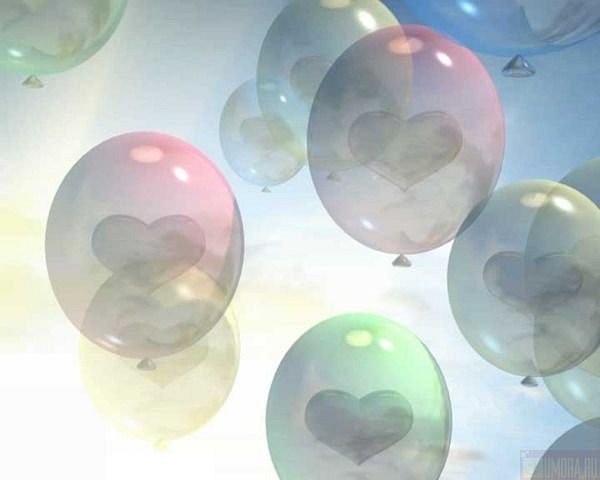 молодцы